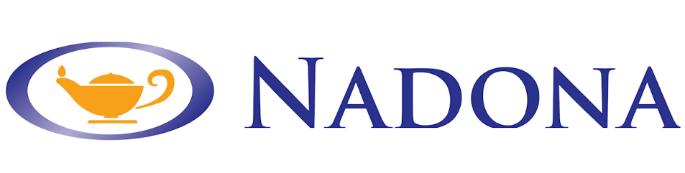 Infection Prevention and Control Certificate of Mastery
Cindy Fronning RN-BC, CDONA,
FACDONA, RAC-CT, IP-BC, AS-BC
Director of Education 
NADONA
© 2022 NADONA LTC
1
Session 1Overview of Infection Control and Antibiotic Stewardship
© 2022   National Association of Directors of Nursing Administration in Long Term Care, Inc. (NADONA LTC).  
All rights reserved.
© 2022 NADONA LTC
2
Contact Hour Accreditation
This nursing continuing professional development activity was approved by the Ohio Nurses Association, an accredited approver by the American Nurses Credentialing Center’s Commission on Accreditation.
(OBN-001-91)
This course is approved for 22 contact hours when completed in its entirety.
© 2022 NADONA LTC
3
Disclosures
Cindy has no relationships with commercial entities related to the healthcare industry.
Cindy is the Director of Education for  NADONA
© 2022 NADONA LTC
4
Objectives
The participant will be able to:
Discuss the new CMS requirements for Infection Control and Prevention and  Antibiotic Stewardship in  Long Term Care and Post Acute Care settings.
List and define 4 Infection terms.
Review the correlation between the facility overall infection control program and the 
     Antibiotic Stewardship Program.
© 2022 NADONA LTC
5
IP Video
https://www.youtube.com/watch?v=5rPk9XhA700
© 2022 NADONA LTC
6
Video
https://www.youtube.com/watch?time_continue=111&v=99fuOVKXKCI
© 2022 NADONA LTC
7
CMS Regulations
© 2022 NADONA LTC
8
New CMS Regulations - ROP
State Operations Manual, Appendix PP
Guidance to Surveyors for Long Term
Care Facilities:
https://www.cms.gov/Medicare/Provider-Enrollment-and Certification/GuidanceforLawsAndRegulations/ Downloads/Advance-Appendix-PP-Including-Phase-2-.pdf
© 2022 NADONA LTC
9
Updated F-Tags associated with Infection Control
• F880: Infection Control
• F881: Infection Control & Prevention Program (ASP)
• F882: Infection Preventionist
• F883: Influenza and Pneumococcal Immunizations
• F-884: Reporting – National Health Safety Network 
F-885: Reporting – Residents, Representatives & Families
© 2022 NADONA LTC
10
Updated F-Tags associated with Infection Control cont.
F 886: COVID-19 Testing-Residents & Staff
F 887: COVID-19 Immunization
F 888:  COVID-19 Vaccination of Facility Staff 	
F690: Urinary Incontinence (UTI’s)
•  F757: Unnecessary Drugs
© 2022 NADONA LTC
11
F880    Infection Control
Infection Control 
The facility must establish and maintain an infection prevention and control program designed to provide a safe, sanitary and comfortable environment and to help prevent the development and transmission of communicable diseases and infections. 
Infection prevention and control program. The         facility must establish an infection prevention                and control program (IPCP) that must include,                   at a minimum, the following elements:
© 2022 NADONA LTC
12
IPCP Program Elements
A system for preventing, identifying, reporting, investigating, and controlling infections and communicable diseases that: 
Covers all residents, staff, volunteers, visitors, and other individuals providing services under a contractual arrangement; 
Is based on the individual facility assessment;
Follows accepted national standards; 
Written standards, policies and procedures in accordance with §483.80(a)(2); 
A system for recording incidents identified under the                   IPCP and corrective actions taken by the facility
Personnel must handle, store, process and transport                      linens so as to prevent the spread of infection.
© 2022 NADONA LTC
13
IP Elements cont.
An annual review of it’s IPCP and update          their program as necessary
An antibiotic stewardship program       (ASP) (F881)
© 2022 NADONA LTC
14
Facility AssessmentVersion 1.3.1-1 September 2016 Department of Health & Human Services, Centers for Disease Control and Prevention
© 2022 NADONA LTC
15
IPCP Policies & Procedures
Must include, but are not limited to:
A system of surveillance designed to identify possible communicable diseases or infections before they can spread to other persons in the facility;
When and to whom possible incidents of communicable disease or infections should be reported;
Standard and transmission-based precautions to be followed to prevent  spread of infections;
When and how isolation should be used for a resident; including but not limited to:
The type and duration of the isolation, depending upon the infectious agent or organism involved, 
A requirement that the isolation should be the least restrictive possible for the resident under the circumstances.
16
© 2022 NADONA LTC
Policies and Procedures cont.
The circumstances under which the facility must prohibit employees with a communicable disease or infected skin lesions from direct contact with residents or their food, if direct contact will transmit the disease; 
The hand hygiene procedures to be followed by staff                                                involved in direct resident contact
© 2022 NADONA LTC
17
F881 Infection Prevention and Control Program
The facility must establish an infection prevention and control program (IPCP) that must include, at a minimum, the following elements: 
An antibiotic stewardship program that  includes antibiotic use protocols and a  system to monitor antibiotic use.
© 2022 NADONA LTC
18
F881 Infection Prevention and Control Program
Intent
Develops and implements protocols to optimize the treatment of infections by ensuring that residents who require an antibiotic, are prescribed the  appropriate antibiotic; 
Reduces the risk of adverse events, including  the development of antibiotic-resistant organisms, from unnecessary or inappropriate antibiotic  use; and 
Develops, promotes, and implements a  facility-wide system to monitor the use of antibiotics.
© 2022 NADONA LTC
19
F882 Infection Preventionist
The facility must designate one or more individual(s) as the infection Preventionist(s) (IP)(s) who are responsible for the facility’s IPCP. The IP must: 
Have primary professional training in nursing, medical technology, microbiology,             epidemiology, or other related field; 
Be qualified by education, training,           experience or certification;
© 2022 NADONA LTC
20
F882 Infection Preventionist cont.
IP cont.
Work at least part-time at the facility;
 Have completed specialized training         in infection prevention and control. 
IP participation on quality assessment and assurance committee and report to the committee on the IPCP on a regular basis. 
Was implemented beginning November 28, 2019 (Phase 3)]
© 2022 NADONA LTC
21
F883 Influenza and Pneumococcal Immunizations
Influenza - The facility must develop policies and procedures to ensure that- 
Receives education prior to receiving              immunization
Immunization is offered annually (usually 10/1-3/31)
Immunization may be refused
Medical record must reflect:
Education was provided including: benefits and side effects
Immunization was received or did not receive due to                             medical contraindications or refusal or                                                   (already received)
© 2022 NADONA LTC
22
F883 Influenza and Pneumococcal Immunizations cont.
Pneumococcal - The facility must develop policies and procedures to ensure that the resident: 
Receives education prior to receiving immunization
Offered the immunization unless medical contraindicated or has already been immunized
May refuse the immunization
Medical record must reflect:
Education was provided including: benefits and side effects
Immunization was received or did not receive due to                             medical contraindications or refusal or                                                             (already received )
© 2022 NADONA LTC
23
F884 Reporting to NSHN
COVID-19 in a standardized format specified by the Secretary. This report must include but is not limited to– 
(i) Suspected and confirmed COVID-19 infections among residents and staff, including residents previously treated for COVID-19; 
(ii) Total deaths and COVID-19 deaths among residents and staff;
 (iii) Personal protective equipment and hand hygiene supplies in the facility; 
iv) Ventilator capacity and supplies in the facility; (v) Resident beds and census; 
(vi) Access to COVID-19 testing while the resident is in the facility;
 (vii) Staffing shortages; and 
(viii) Other information specified by the Secretary
© 2022 NADONA LTC
24
F884 Reporting to NSHN cont.
Provide the information specified in paragraph (g)(1) of this section at a frequency specified by the Secretary, but no less than weekly to the Centers for Disease Control and Prevention’s National Healthcare Safety Network.
This information will be posted publicly by CMS to support protecting the health and safety of residents, personnel, and the general public
© 2022 NADONA LTC
25
F885 Reporting – Residents, Representatives & Families
Inform residents, their representatives, and families of those residing in facilities by 5 p.m. the next calendar day following the occurrence of either a single confirmed infection of COVID-19, or three or more residents or staff with new-onset of respiratory symptoms occurring within 72 hours of each other.
 This information must— 
(i) Not include personally identifiable information; 
(ii) Include information on mitigating actions implemented to prevent or reduce the risk of transmission, including if normal operations of the facility will be altered; and 
(iii) Include any cumulative updates for residents, their representatives, and families at least weekly or by 5 p.m. the next calendar day following the subsequent occurrence of either: each time a confirmed infection of COVID-19 is identified, or whenever three or more residents or staff with new onset of respiratory symptoms occur within 72 hours of each other
© 2022 NADONA LTC
26
F 886 COVID -19 Testing – Residents and Staff
Facility must test residents and facility staff, including individuals providing services under arrangement and volunteers, for COVID-19. At a minimum, for all residents and facility staff, including individuals providing services under arrangement and volunteers, the LTC facility must:
 (1) Conduct testing based on parameters set forth by the Secretary, including but not limited to:
 (i) Testing frequency; 
(ii) The identification of any individual specified in this paragraph diagnosed with COVID19 in the facility; 
(iii) The identification of any individual specified in this paragraph with symptoms consistent with COVID-19 or with known or suspected exposure to COVID-19;
 (iv) The criteria for conducting testing of asymptomatic individuals specified in this paragraph, such as the positivity rate of COVID-19 in a county; 
(v) The response time for test results; and 
(vi) Other factors specified by the Secretary that help identify and prevent the transmission of COVID-19.
© 2022 NADONA LTC
27
F 886 COVID -19 Testing – Residents and Staff cont.
Conduct testing in a manner that is consistent with current standards of practice for conducting COVID-19 tests;  
For each instance of testing: 
(i) Document that testing was completed and the results of each staff test; and 
(ii) Document in the resident records that testing was offered, completed (as appropriate to the resident’s testing status), and the results of each test.
 Upon the identification of an individual specified in this paragraph with symptoms consistent with COVID-19, or who tests positive for COVID-19, take actions to prevent the transmission of COVID-19.
 Have procedures for addressing residents and staff, including individuals providing services under arrangement and volunteers, who refuse testing or are unable to be tested. 
When necessary, such as in emergencies due to testing supply shortages, contact state and local health departments to assist in testing efforts, such as obtaining testing supplies or processing test results.
28
© 2022 NADONA LTC
© 2022 NADONA LTC
https://www.cms.gov/files/document/qso-20-38-nh-revised.pdf (3/10/22)
29
F887 COVID-19 Immunization
Facility must develop and implement policies and procedures to ensure all the following:
 (i) When COVID-19 vaccine is available to the facility, each resident and staff member is offered the COVID-19 vaccine unless the immunization is medically contraindicated or the resident or staff member has already been immunized;
 (ii) Before offering COVID-19 vaccine, all staff members are provided with education regarding the benefits and risks and potential side effects associated with the vaccine; 
(iii) Before offering COVID-19 vaccine, each resident or the resident representative receives education regarding the benefits and risks and potential side effects associated with the COVID-19 vaccine;
© 2022 NADONA LTC
30
F887 COVID-19 Immunization cont.
(iv) In situations where COVID-19 vaccination requires multiple doses, the resident, resident representative, or staff member is provided with current information regarding those additional doses, including any changes in the benefits or risks and potential side effects, associated with the COVID-19 vaccine, before requesting consent for administration of any additional doses. 
(v) The resident, resident representative, or staff member has the opportunity to accept or refuse a COVID-19 vaccine, and change their decision; and
© 2022 NADONA LTC
31
F887 COVID-19 Immunization cont.
(vi) The resident's medical record includes documentation that indicates, at a minimum, the following: 
(A) That the resident or resident representative was provided education regarding the benefits and potential risks associated with COVID-19 vaccine; and 
(B) Each dose of COVID-19 vaccine administered to the resident, or
 (C) If the resident did not receive the COVID-19 vaccine due to medical contraindications or refusal. 
(vii) The facility maintains documentation related to staff COVID-19 vaccination that includes at a minimum, the following:
(A) That staff were provided education regarding the benefits and potential risks associated with COVID-19 vaccine; 
(B) Staff were offered the COVID-19 vaccine or information on obtaining COVID-19 vaccine; and 
(C) The COVID-19 vaccine status of staff and related information as indicated by NHSN.
32
© 2022 NADONA LTC
F 888 COVID-19 Vaccination of Facility Staff
The facility must develop and implement policies and procedures to ensure that all staff are fully vaccinated for COVID-19.
Applies to:
(i) Facility employees; 
(ii) Licensed practitioners; 
(iii) Students, trainees, and volunteers; and 
(iv) Individuals who provide care, treatment, or other services for the facility and/or its residents, under contract or by other arrangement
© 2022 NADONA LTC
33
https://www.cms.gov/files/document/qso-22-07-all-attachment-ltc.pdf
© 2022 NADONA LTC
34
F690 - Incontinence
The facility must ensure that a resident who is continent of bladder and bowel on admission receives services and assistance to maintain continence unless his or her clinical condition is or becomes such that continence is not possible to maintain. 
For a resident with urinary incontinence, based on the resident’s comprehensive assessment, the facility must ensure that— 
Admitted without a catheter is not catharized unless medical condition warrants
Admitted with a catheter is assessed for removal of catheter as soon as medically appropriate
If incontinent of bladder; receives appropriate treatment to                                                  prevent UTIs and restore continence to the extent possible.
© 2022 NADONA LTC
35
F757 – Unnecessary Drugs
Each resident’s drug regimen must be free from unnecessary drugs. An unnecessary drug is any drug when used— 
In excessive dose (including duplicate drug therapy); 
For excessive duration; 
Without adequate monitoring 
Without adequate indications for its use;
 In the presence of adverse consequences which  indicate the                             dose should be reduced or discontinued
 Any combinations of the reasons stated above
© 2022 NADONA LTC
36
Key Terms
© 2022 NADONA LTC
37
Key Terms & Definitions
Antimicrobial: Are drugs used to treat infections, which include antivirals, antifungals, and antibiotics/ Any substance of natural, semisynthetic or synthetic origin that kills or inhibits the growth   of microorganisms but causes little or no damage to the host
Antibiotic: A medicine (such as penicillin or its                          derivatives) that inhibits the growth of or destroys                 microorganisms (bacteria) or refers to substances produced by microorganisms that act against another microorganism.
Antiseptic: Substances that prevent the growth of                    disease-causing microorganisms. Compounds that                                 are used to kill or counter microorganisms on                                         and near the surface of the body.
© 2022 NADONA LTC
38
Key Terms & Definitions cont.
Antisepsis:
 Prevention of infection by inhibiting or arresting the growth and multiplication of germs (infectious agents). Antisepsis implies scrupulously clean and free of all living microorganisms.
Antiviral: 
Chiefly a drug or treatment effective against viruses.
An agent that kills a virus or that suppresses its  ability to replicate and, hence, inhibits its  capability to multiply and reproduce
Example, amantadine (Symmetrel) is a synthetic antiviral. It acts by inhibiting the multiplication of the influenza A virus
Antifungal:
 also known as an antimycotic medication, is a pharmaceutical fungicide or fungistaticused to treat and prevent mycosis such as athlete's foot, ringworm, candidiasis (thrush), serious systemic infections such as cryptococcal meningitis, and others.
39
© 2022 NADONA LTC
Key Terms & Definitions cont.
Disinfectant: Chemical liquid that destroys bacteria.
Sanitizer: To inactivate or remove microorganisms from equipment and surfaces. Chemicals, heat, and ionizing radiation can be used. a sanitizing product capable of cleaning and disinfecting; usually a formulation containing a disinfectant and a detergent
Antibiotic Stewardship: Refers to a set of                   coordinated strategies to improve the use of antimicrobial/antibiotic medications with the goal of enhancing patient health                       outcomes, reducing resistance to antibiotics, and                               decreasing unnecessary costs.
© 2022 NADONA LTC
40
A Deeper Dive into F881
© 2022 NADONA LTC
41
F881     Antibiotic Stewardship
An antibiotic stewardship program that includes antibiotic use protocols and a system to monitor antibiotic use. 
Intent
Develops and implements protocols to optimize the treatment of                                  Infections by ensuring that residents who require an antibiotic,                             are prescribed the appropriate antibiotic; 
Reduces the risk of adverse events, including the development                            of antibiotic-resistant organisms, from unnecessary or                          inappropriate antibiotic use; and
Develops, promotes, and implements a facility-wide                                           system to monitor the use of antibiotics.
© 2022 NADONA LTC
42
Antibiotic Stewardship Program
Core elements for antibiotic stewardship in nursing homes include: 
Facility leadership commitment to safe and appropriate antibiotic use; 
Appropriate facility staff accountable for promoting and overseeing antibiotic                stewardship; 
Accessing pharmacists and others with               experience or training in antibiotic                stewardship;
© 2022 NADONA LTC
43
Core Elements cont.
Implement policy(ices) or practice to improve antibiotic use; 
Track measures of antibiotic use in the facility (i.e., one process and one outcome measure); 
Regular reporting on antibiotic use and resistance          to relevant staff such as prescribing clinicians and          nursing staff; and 
Educate staff and residents about antibiotic                     stewardship.
© 2022 NADONA LTC
44
Antibiotic Protocols & Monitoring System
Developed by:
Medical Director
Consulting Pharmacist
Nursing & Administrative Leadership
Infection Preventionist
© 2022 NADONA LTC
45
Antibiotic Stewardship Program Protocols
Describe how the program will be implemented and antibiotic use will be monitored
Incorporated into the overall infection control program
Reviewed on annual basis
Mandated Reports
Summarizing antibiotic use from pharmacy data, 
Summarizing antibiotic resistance (e.g., antibiogram)             based on laboratory data  
Tracking measures of outcome surveillance                          related to antibiotic use (e.g., C. difficile,                                      MRSA, and/or CRE).
© 2022 NADONA LTC
46
Protocols cont.
Incorporate monitoring of antibiotic use,              including the frequency of monitoring/review 
New residents
Prior resident returns from another facility
Monthly Medication Regimen review
Reviews requested by QAA committee
Establish frequency and mode/mechanism of feedback to prescribers (antibiotic resistance/ antibiotic use/compliance w/facility protocols)
Assess residents for any infection using standardized tools                                 and criteria (SBAR/LOEBS/McGeer’s)
Education of Practitioners & nursing staff on                                               Antibiotic use (stewardship) and facility’s protocols
© 2022 NADONA LTC
47
Know the difference between surveillance and prescribing definitions of infection
© 2022 NADONA LTC
48
[Speaker Notes: In handouts]
Antibiotic Stewardship & Pharmacy
The assessment, monitoring, and communication of antibiotic use shall occur by a licensed pharmacist in accordance with §483.45(c), F756, Drug        Regimen Review.   
A pharmacist must perform a medication          regimen review (MRR) at least monthly,             including review of the medical record and            identify any irregularities, including              unnecessary drugs.
© 2022 NADONA LTC
49
Survey Task Form
© 2022 NADONA LTC
50
Survey Task Form cont.(2/17)
© 2022 NADONA LTC
51
Infection Prevention & Control Program vs Antibiotic Stewardship
© 2022 NADONA LTC
52
Infection Prevention Program
Antibiotic Stewardship Program
Linen
Recording Incidents/ Actions
Infection Preventionist 11/28/19
Written standards, policies and procedures
Annual review 
& Update
A system for preventing, identifying, reporting, investigating, and controlling infections and communicable diseases
© 2022 NADONA LTC
53
Infection Control vs Antibiotic Stewardship
© 2022 NADONA LTC
54
Take Away Nuggets
1. The survey is heavily weighted with      11 tags related to infection control instead    of 1
2. The ASP is a part of the infection control program
3.The ICP has many policies and                                          processes that need to be determined and implemented.4. The ASP uses many of the policies    contained in the ICP
© 2022 NADONA LTC
55
Quiz Question
Which F Tag reflects the regulations for reporting COVID 19 resident immunizations to NSHN?
A.  F883
B. F884
C. F885
D. F886
E. F887
F. F888
Please submit the answer to the instructor  via email.
© 2022 NADONA LTC
56
Resources
https://www.cms.gov/Medicare/Provider-Enrollment-and-Certification/GuidanceforLawsAndRegulations/Downloads/Appendix-PP-State-Operations-Manual.pdf
https://www.cms.gov/files/document/qso-20-29-nh.pdf
https://www.cms.gov/files/document/qso-20-38-nh-revised.pdf
https://www.cms.gov/files/document/qso-21-19-nh.pdf?cm_ven=ExactTarget&cm_cat=Interim+Final+Rule+on+COVID-19+Vaccine+Requirements+for+LTCF+and+ICFs-IID&cm_pla=All+Subscribers&cm_ite=QSO+memo&cm_lm=eweber@kahcf.org&cm_ainfo=&&&&&
https://www.cms.gov/files/document/qso-22-07-all-attachment-ltc.pdf
© 2022 NADONA LTC
57
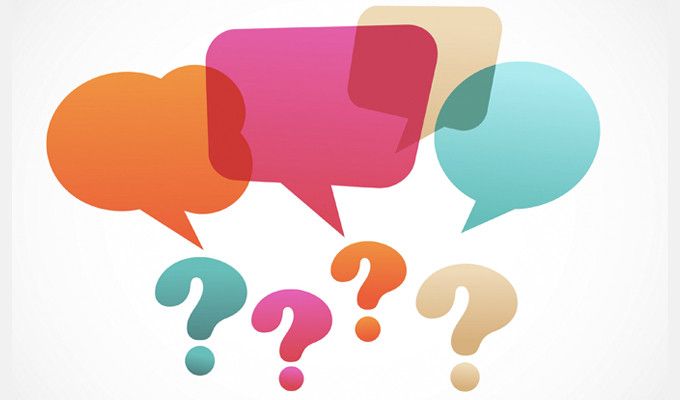 © 2022 NADONA LTC
58